Judging Medea: Reimagining Magic and Murder in Syfy’s Olympus
Meredith Prince
Auburn University
Sonita Henry as Medea on Olympus
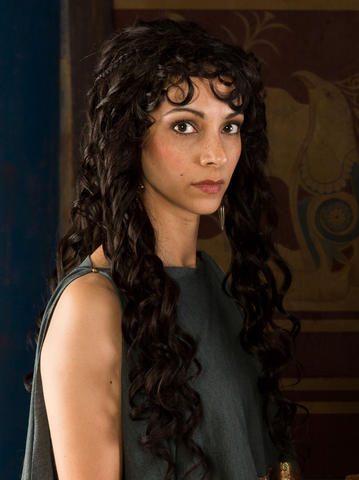 “Medea - yes, THAT Medea - is a powerful sorceress who has one true love: Power. She seeks the Lexicon, the hidden code that allows for entry into Olympus. She even married Aegeus to get it. She's charismatic, she's ruthless, she's sexy and she's magical (literally). In short, Medea is irresistible and terrifying.”  - Syfy web site for Olympus
Episode 1: meeting Medea
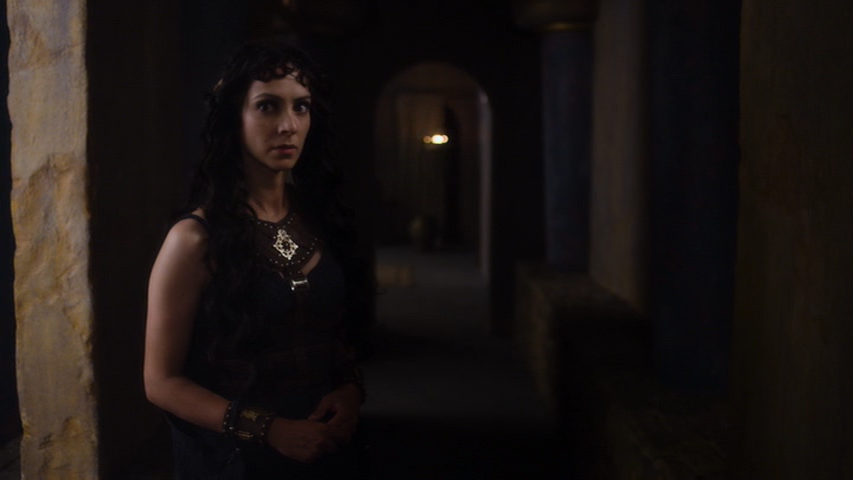 Episode 1: bleeding her son
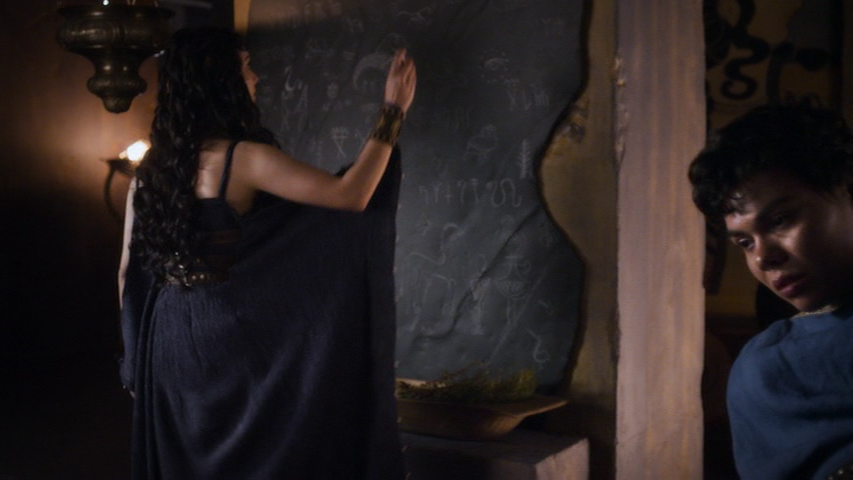 Episode 3: working with her herbs
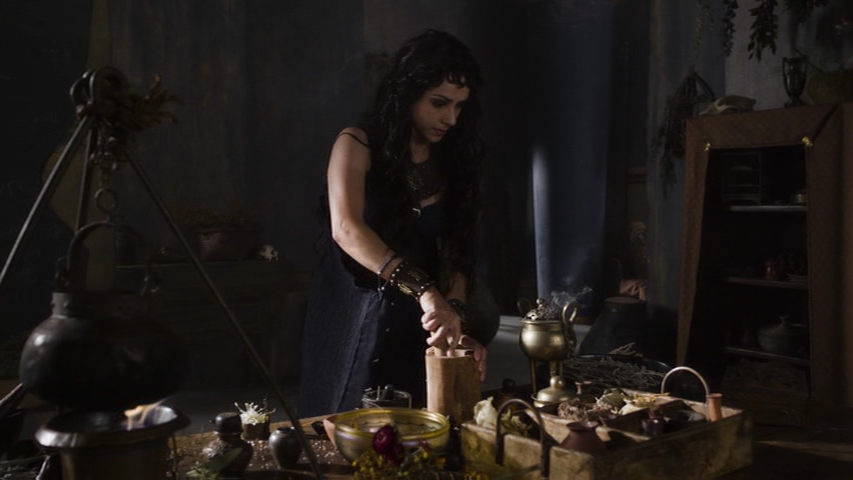 Episode 4: summoning spell
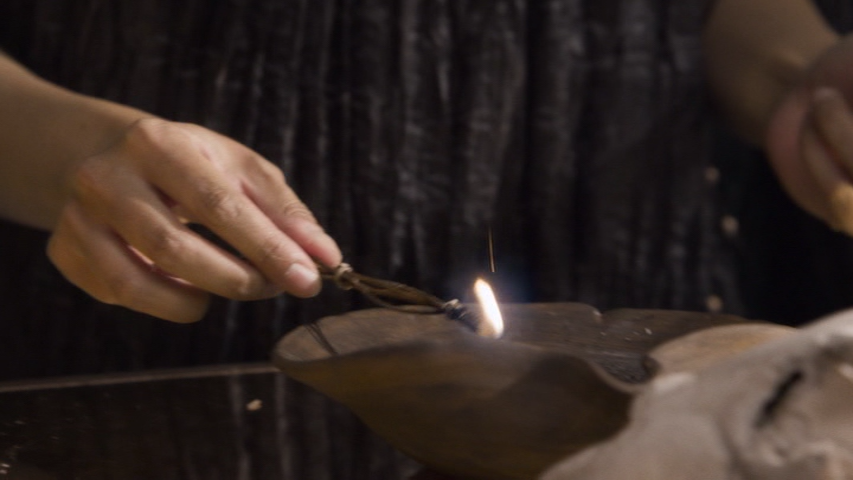 “Titan Helios, summer sun and winter light, act as my sentinel, in this my greatest hour of need. Fire your golden arrow at the eldest son of Aegeus, king of Athens.”
Episode 5: courage spell
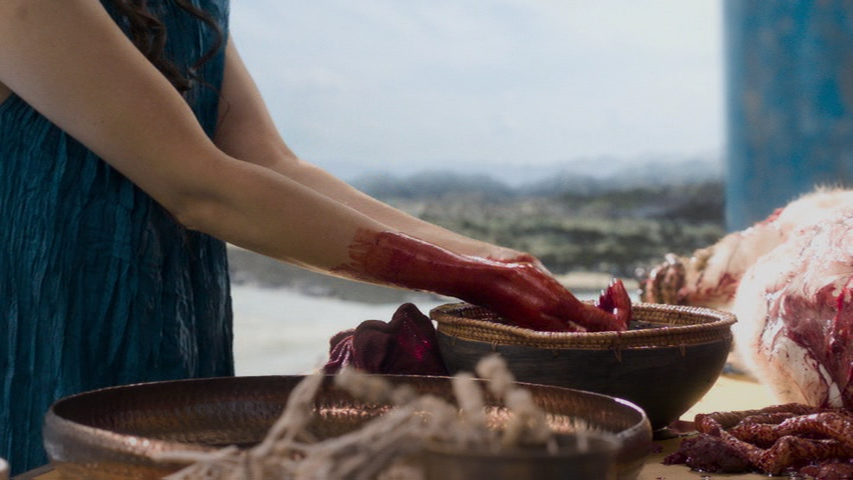 “Holy mother Athena, virgin goddess of wisdom, fortify your son’s heart, Aegeus, king of Athens. Give him the courage to face his abandoned son.”
Episode 10: heritage spell
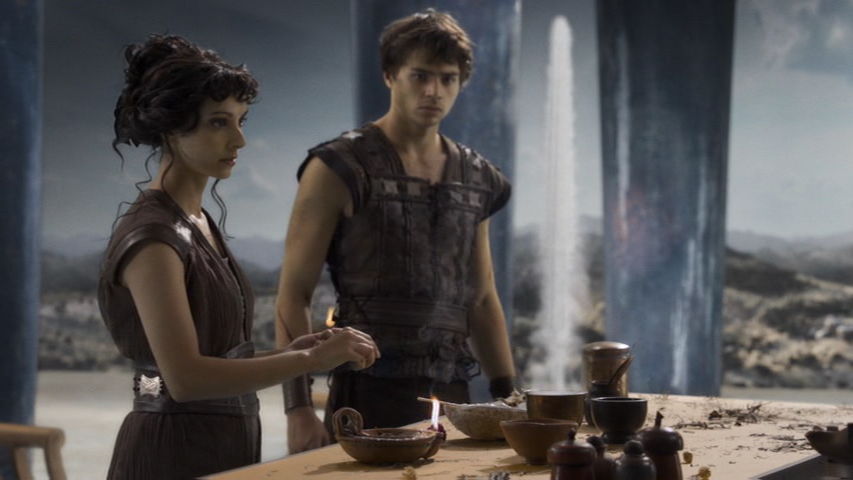 “Sacred mother, cast your watchful gaze over our quest. Look through the fog and show us how to find the heritage of Athens.”
Episode 2: conjures phantom
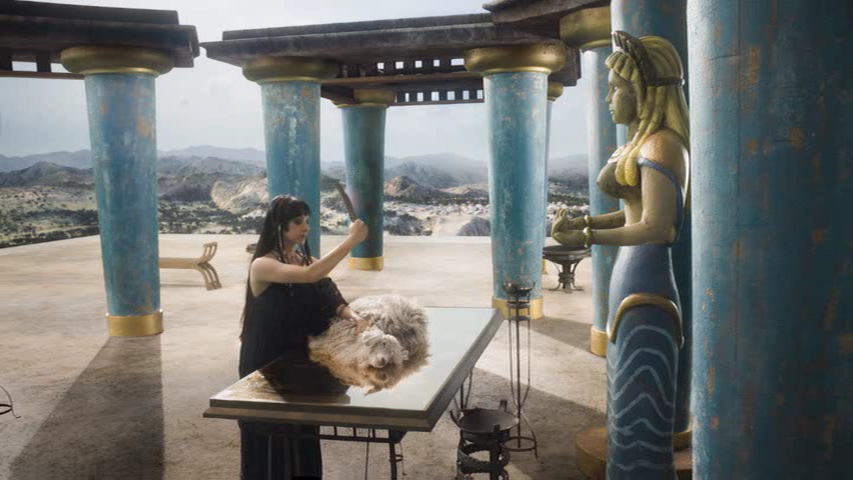 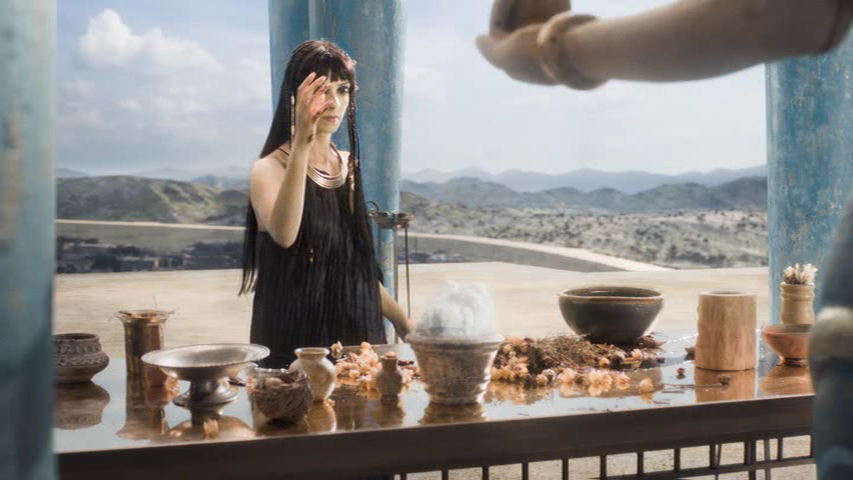 Episode 2: controlling Hero from afar
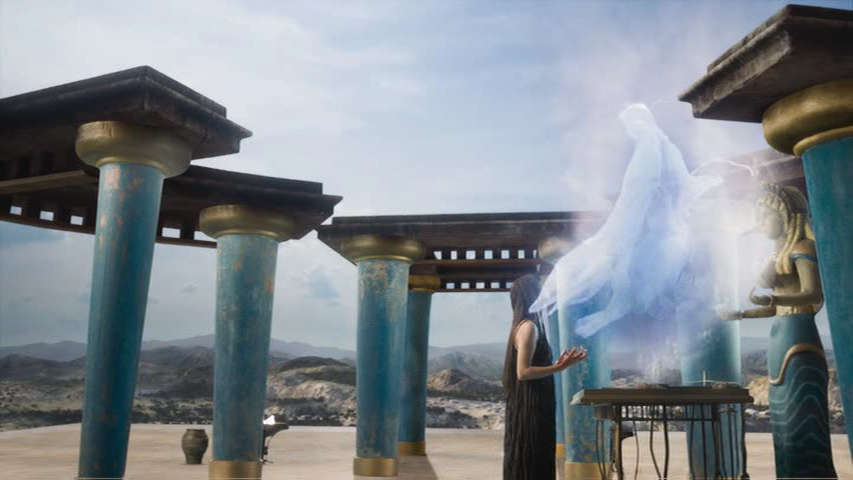 Episode 3: oil on her robes, her (almost) Glauce moment
Episode 12: calling on Circe
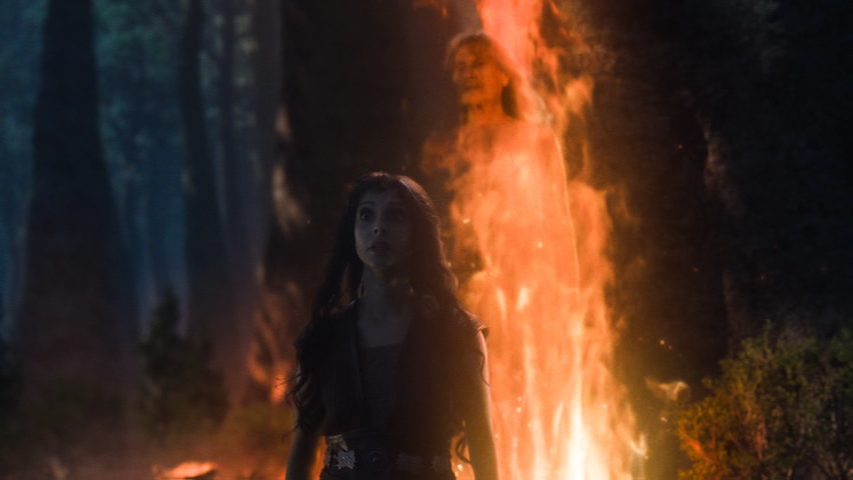 Episode 3: first reference to the children
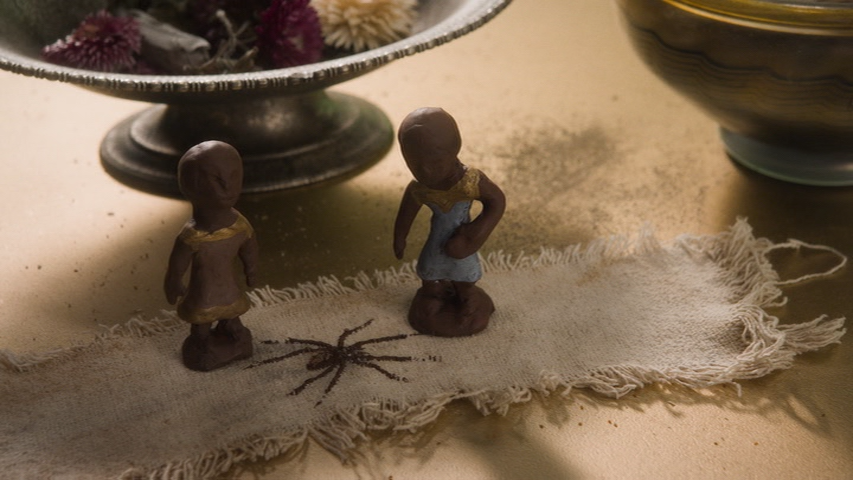 “Blessed Athena, accept this offering as thanks for guiding my priests. May they return with the eldest son of Aegeus to me quickly so that I can unravel the mysteries of the Lexicon and deliver my loved ones.”
Episode 7: Medea and Chalciope
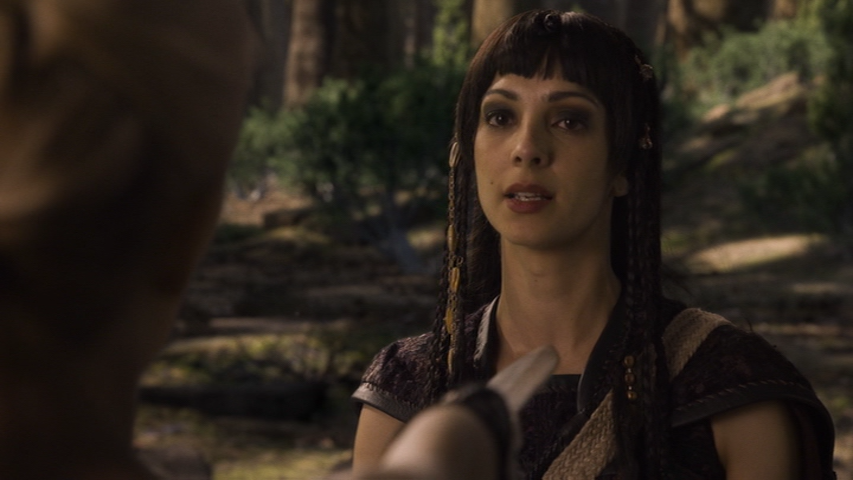 Episode 10: meeting the children
Episode 10: seeing the children
Episode 13: reunited?
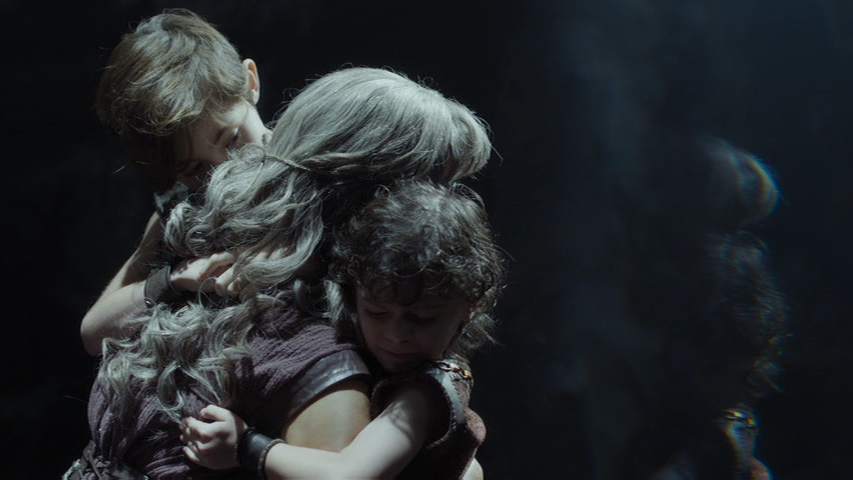 Episode 13: judging Medea